Insert your title here
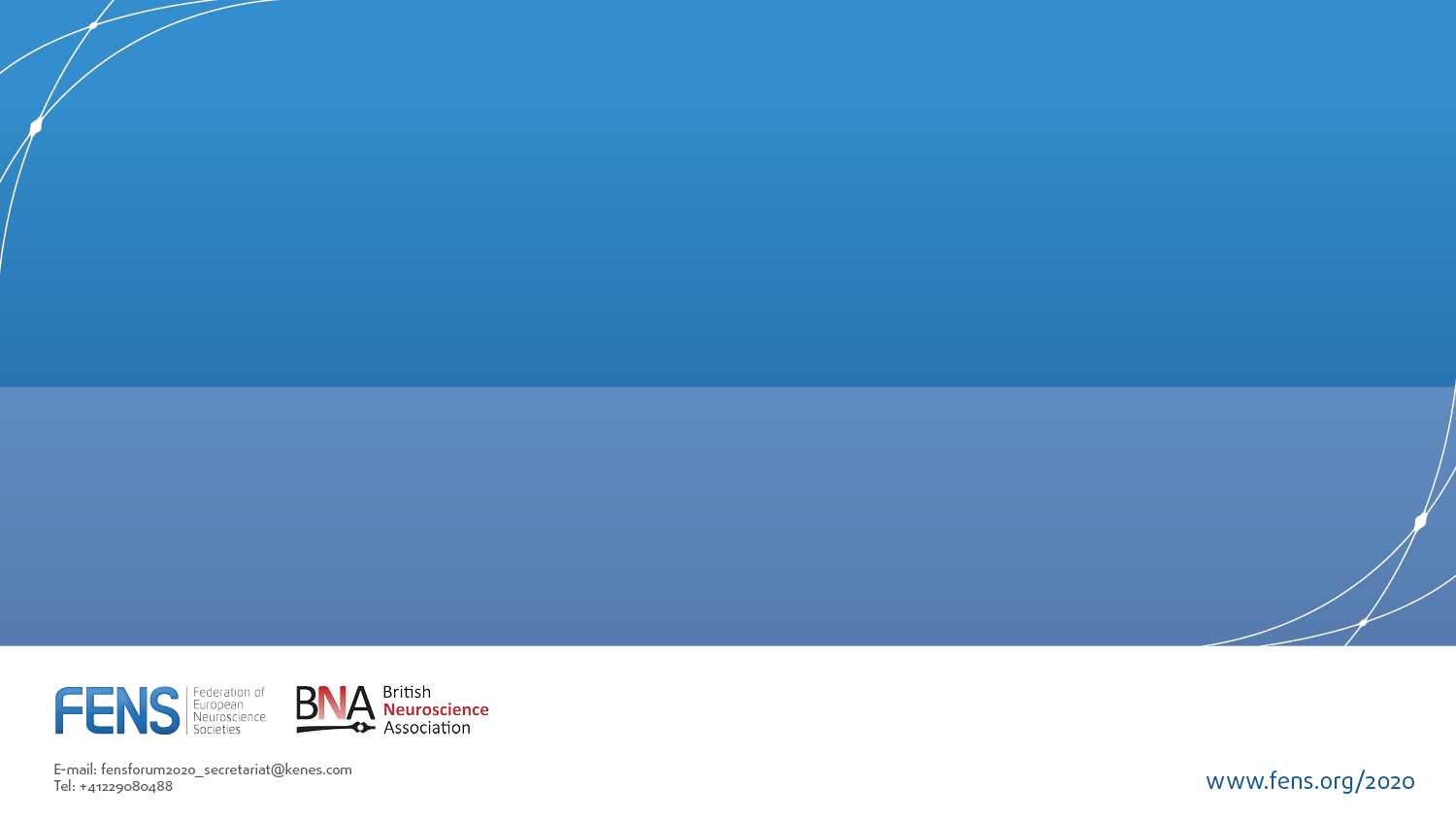